Building an Experiment Cart
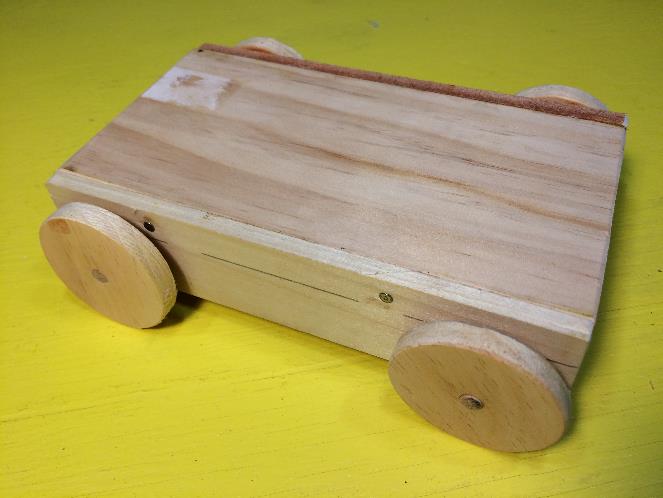 LabRat Scientific
© 2018
1
Materials
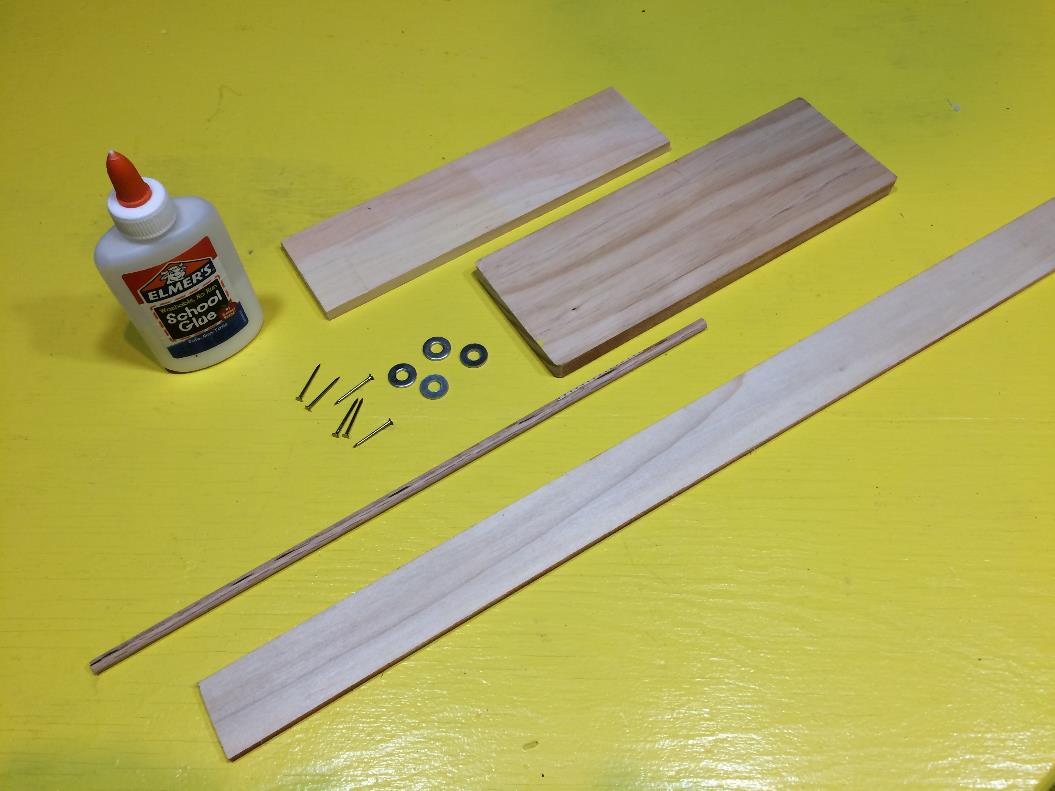 Craft Board
2.5” wide x 3/8” thick
White Glue
Small Nails (6 ea)
Craft Board
3.5” wide x 1/2” thick
Washers (4 ea)
Wooden Lattice
¼” dia Wood Dowel
2
Materials
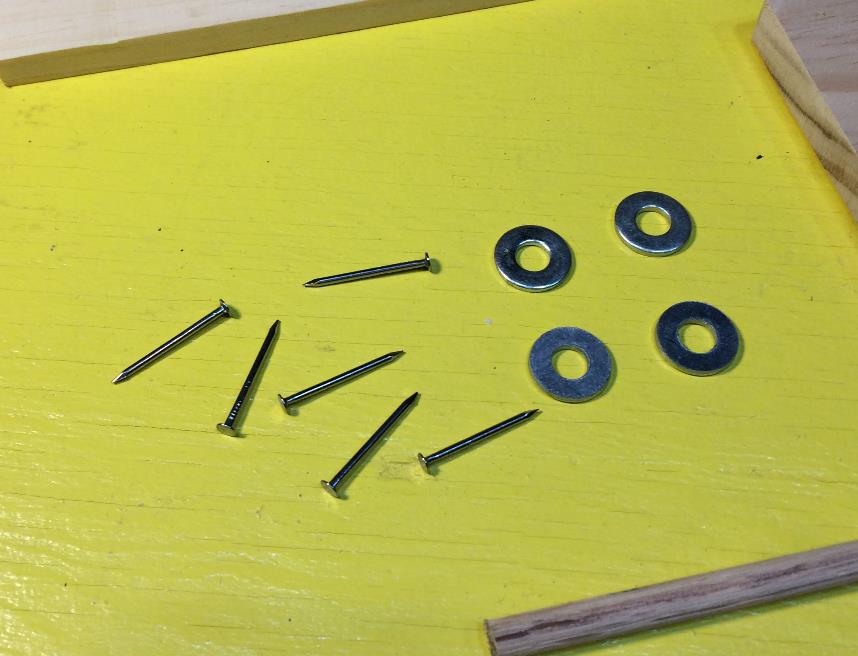 Keep the nails fairly small so they don’t split the wood when installed.  They should be about ¾” long.
The center hole in the metal washers should be large enough to accept the wood dowel with excess clearance.
3
Materials
All of these materials can be bought at home improvement stores such as Home Depot or Lowes.  The can also be easily purchased from smaller local home improvement stores.

There is nothing especially critical about the materials.  Oak dowels are generally best because they tend to be stronger and straighter.  Craft boards are generally higher quality wood and available in smaller sized.   1/4" to 3/8” thick boards are optimal for this project.
4
Tools
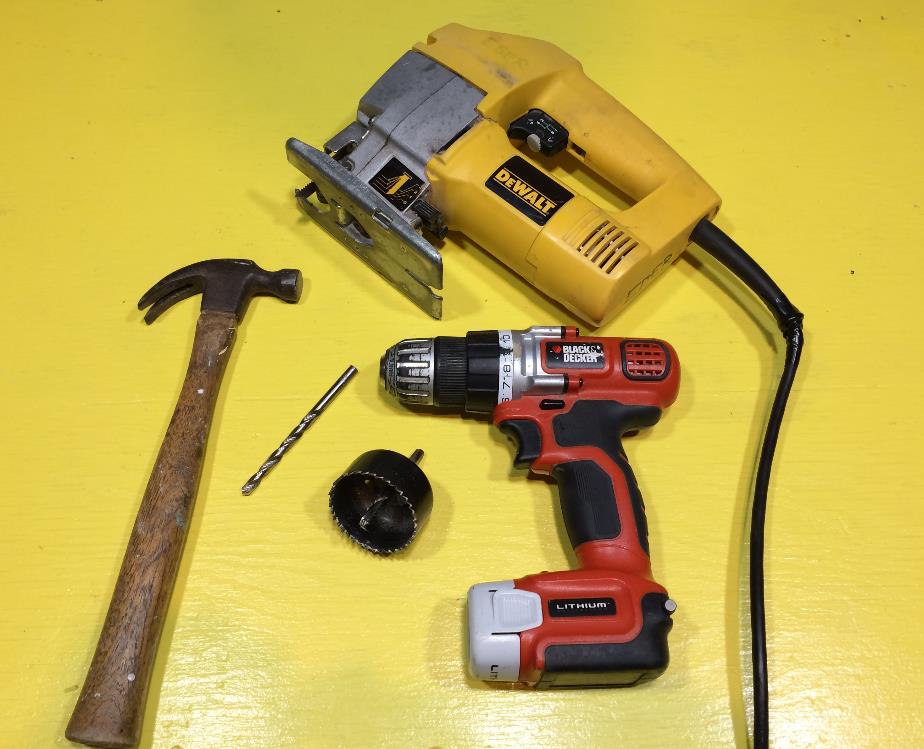 Hammer
Jig Saw
3/8” Drill Bit
Hand Drill
2” Dia. Hole Saw
5
Cart Configuration
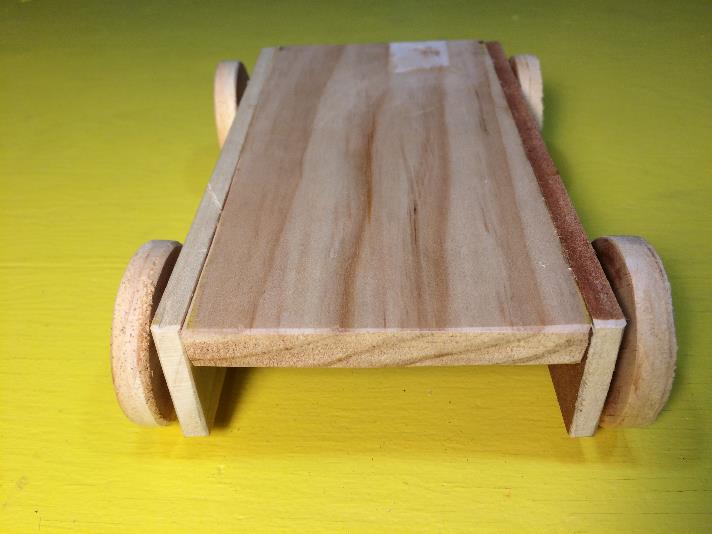 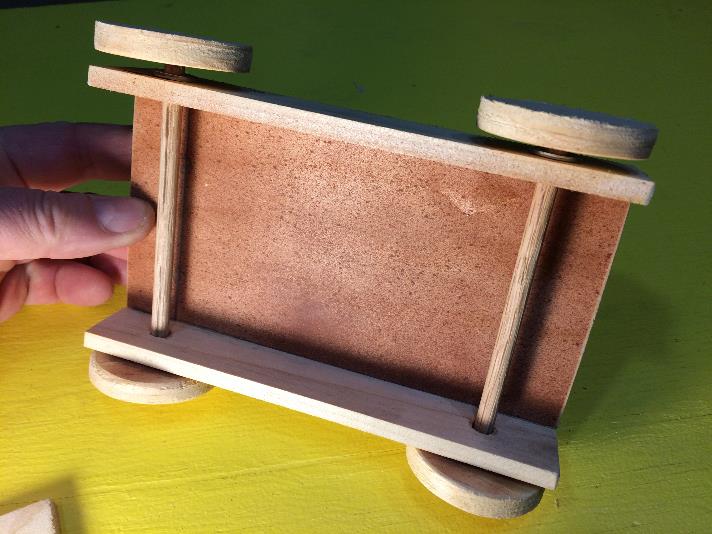 This is what the cart will look like once it is completed.  Blocks, rubber bands, springs and other things can be easily attached to the top of the cart to accommodate the particular experiments being conducted.
6
Main Cart Body
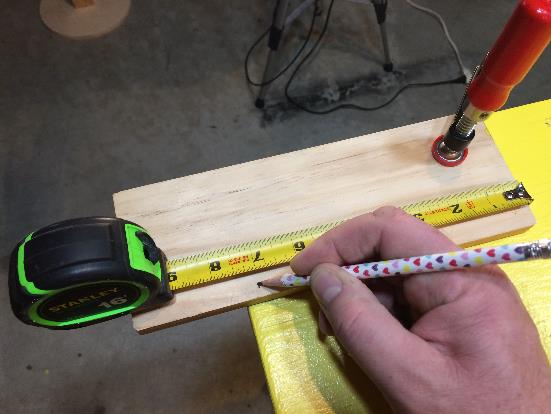 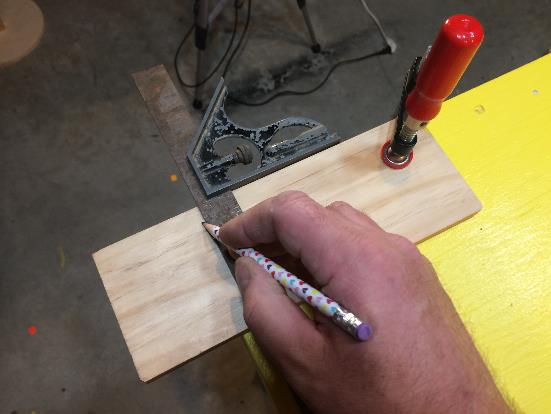 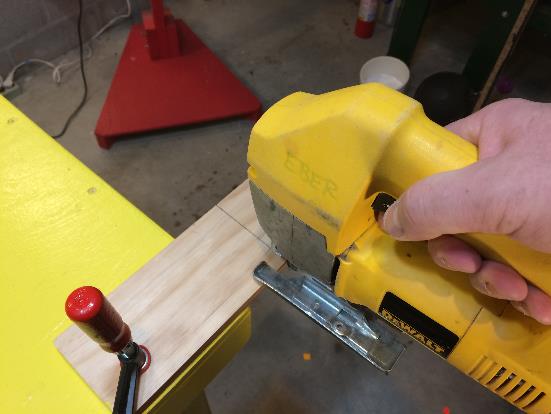 This example cart is 7 inches long.  Mark the 3.5” wide craft board.
Use a square to make a straight cut line.
Cut with a jig saw
7
Side Rails
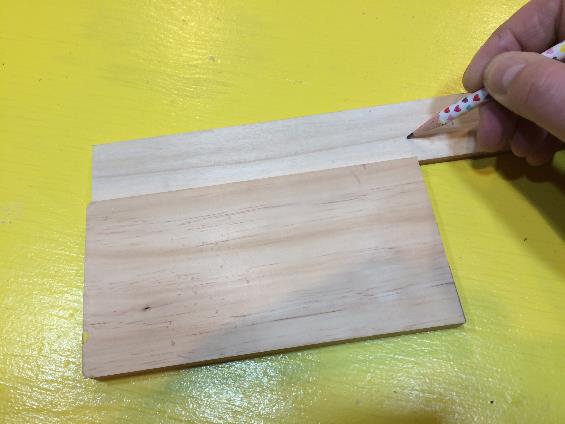 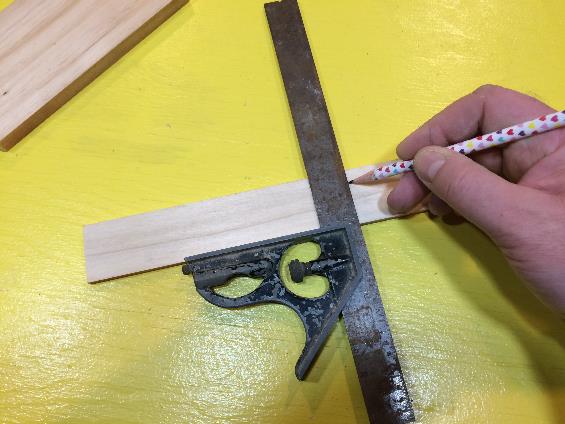 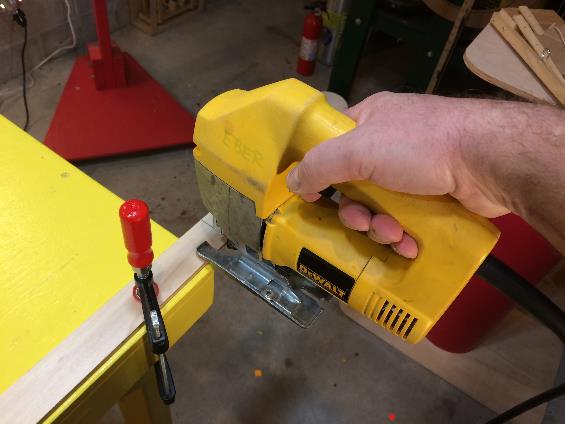 Make the side rail the same length as the main body.  Mark the length on the lattice board.
Mark a cut line.
Cut.
8
Axel Holes
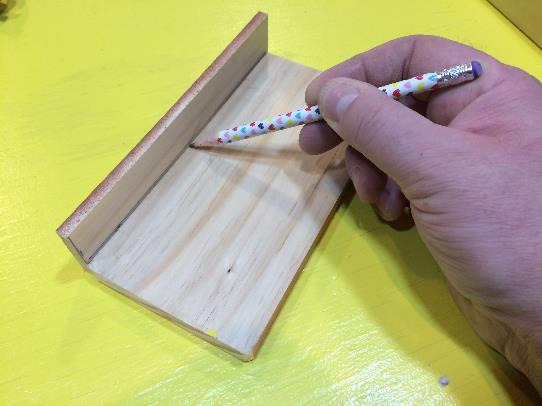 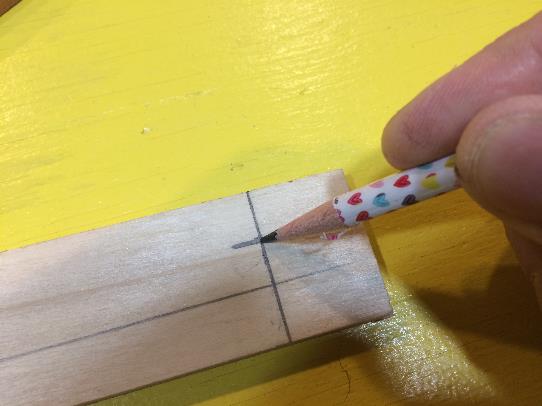 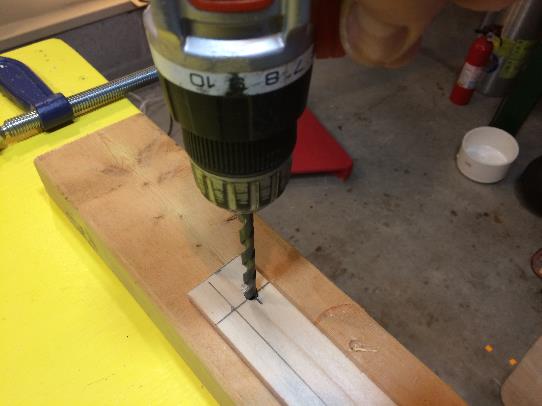 Drill holes – make then oversized so the ¼” axle rotates freely.
Mark the body thickness on the side rail.
Mark hole locations on the side rail.  1” from end of rail and half way between rail edge and body thickness line.
Note:  Stack the two side rails and drill both at the same time.  This will help ensure the holes are symmetrical and reasonably aligned.
9
Attaching Side Rails
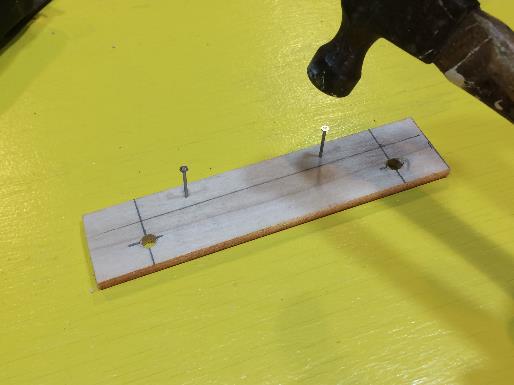 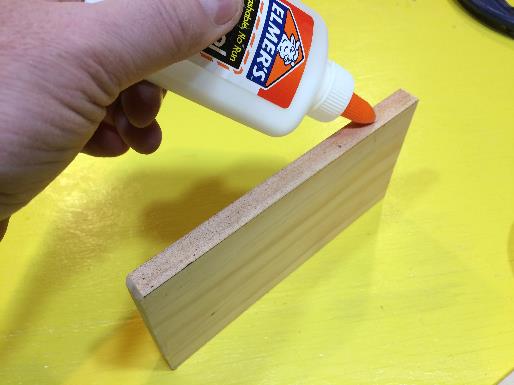 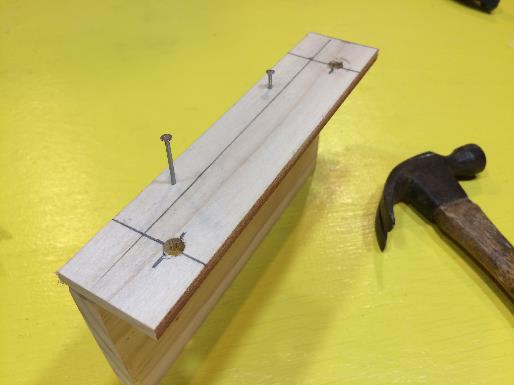 Align the side rails and nail.
Pre-start 2 (or 3) nails on each side rail.
Apply some glue to the edge of the cart body.
10
Cutting Wheels
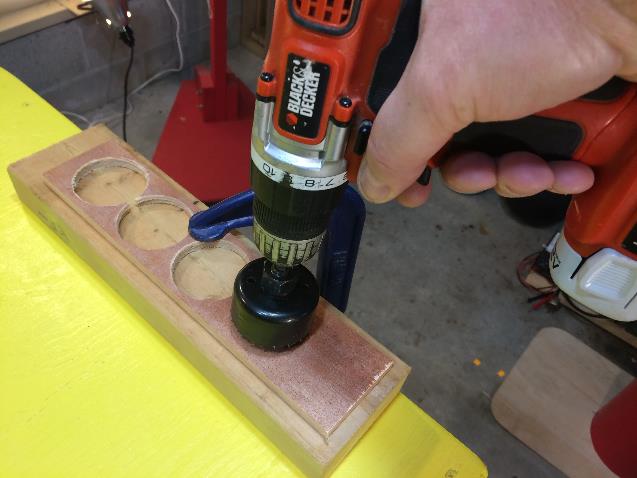 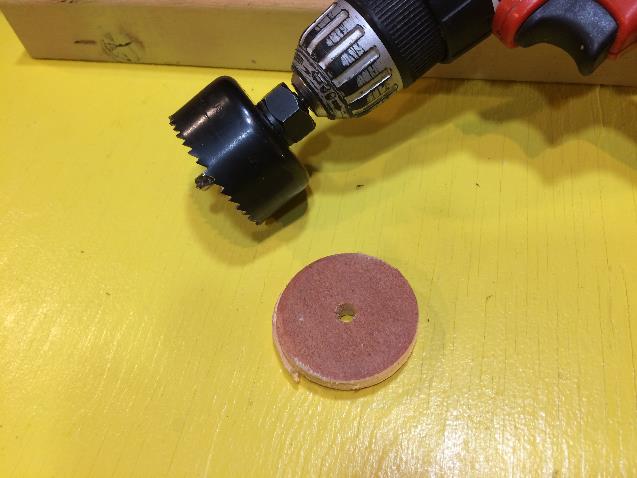 Use the 2” dia hole saw to cut the 4 wheels out of the 2.5” wide craft board.
Make 4 wheels.  Sand each smooth being careful not to make flat spots.
11
Cutting Axles
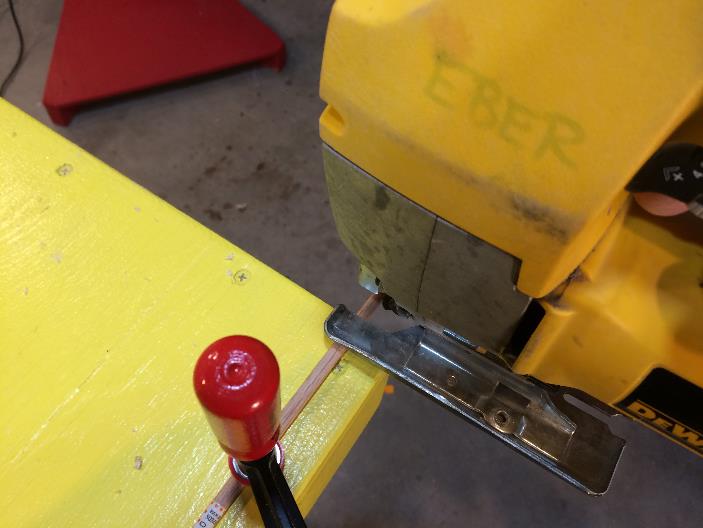 Cut the two axles longer than needed.  Axle length = board width + side rail thickness + side rail thickness + wheel thickness + wheel thickness + 0.5 inches).  Cut with jig saw.
12
Attaching Wheels to Axles
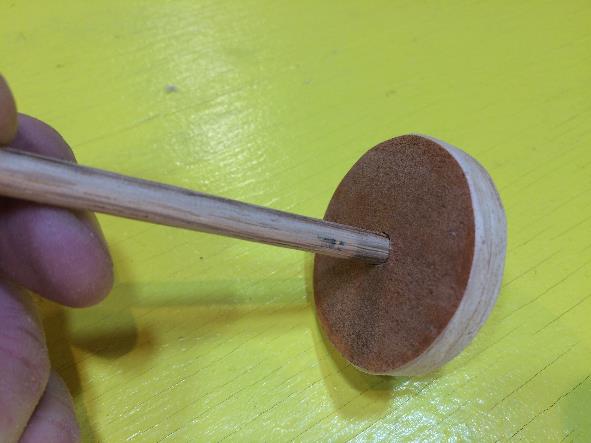 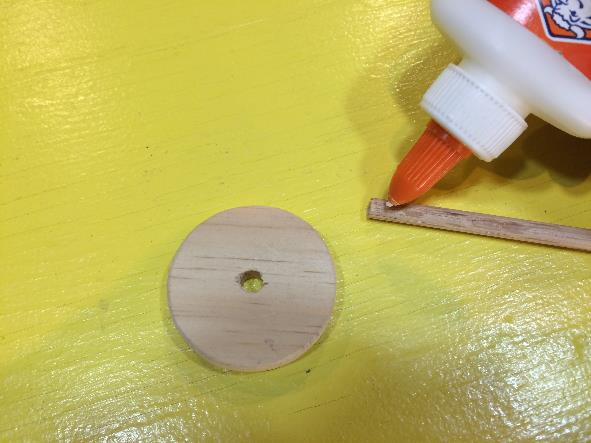 Apply a dab of glue to the end of the axle.
Insert axles into the wheel.  Make sure the axle is perpendicular to the wheel face to prevent wobbling.
Note:  Attach only one wheel to each axle at this point.  The other wheels will be attached after the axles are installed on the body.
13
Axle Installation
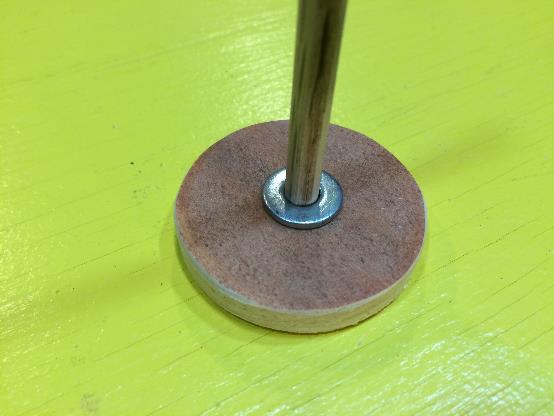 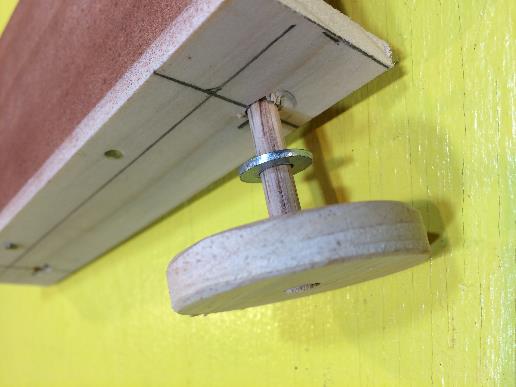 Place a metal washer on the axle.  This washer will reduce the surface of interaction between the wheel and sire rail.
Slide each axles through the holes in the slide rails.  Make sure axle moves freely.  If not, use drill to open the holes a little more.
14
Axle Installation
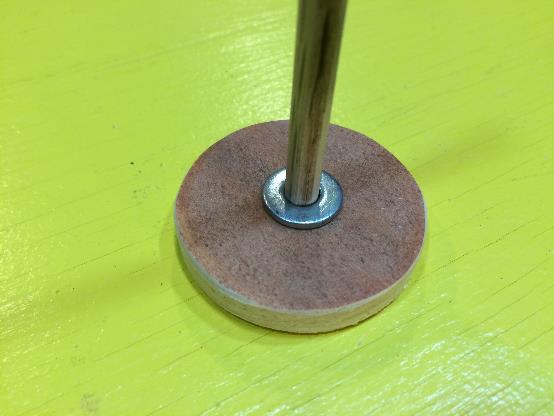 Do this step again for the other axle.
15
Before the final installation of the wheels, you need to ensure there is adequate spacing between the wheels and side frames.
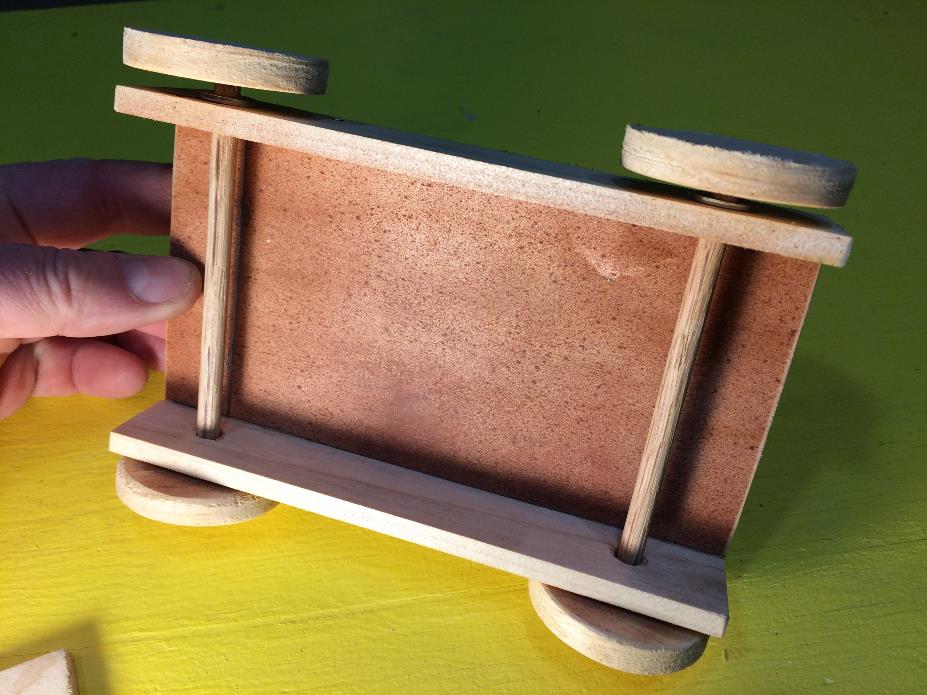 Make sure there is a gap between the wheels and side rails.  1/8” on each side should be sufficient.
16
Final Wheel Attachment
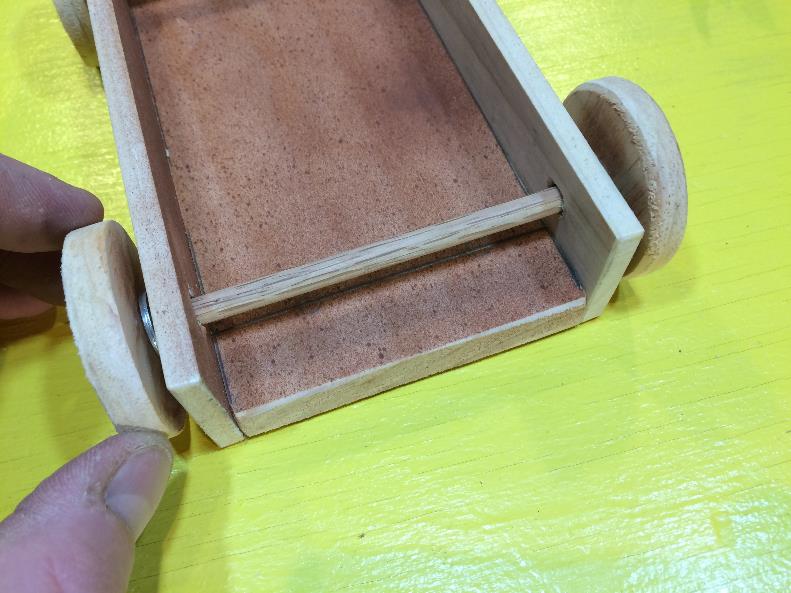 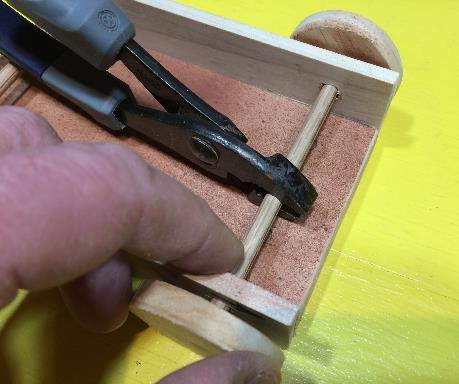 You may need to grip the axles with plyers to make wheel installation easier…
Install the other washer on the end of the axle.  Put a dab of glue near final position for the wheels and slip wheel onto axle.
17
Final Wheel Attachment
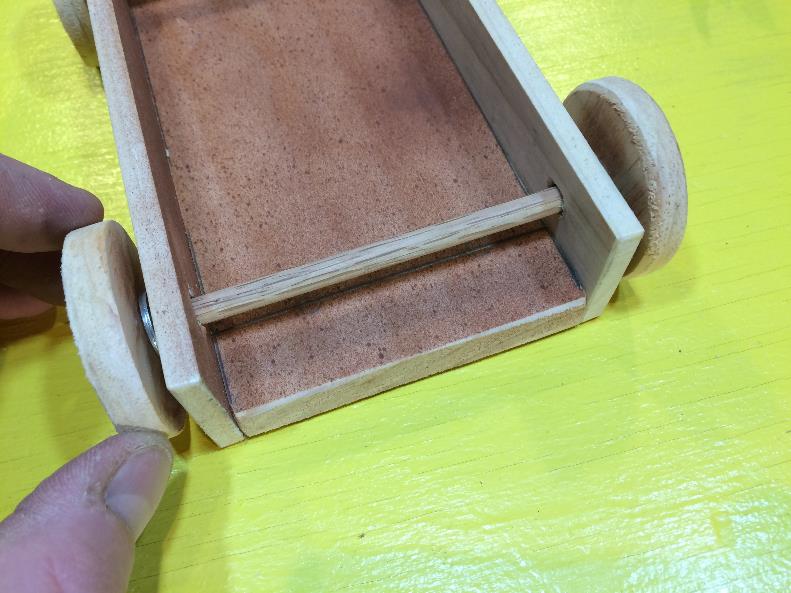 Repeat the installation for the other axle.
18
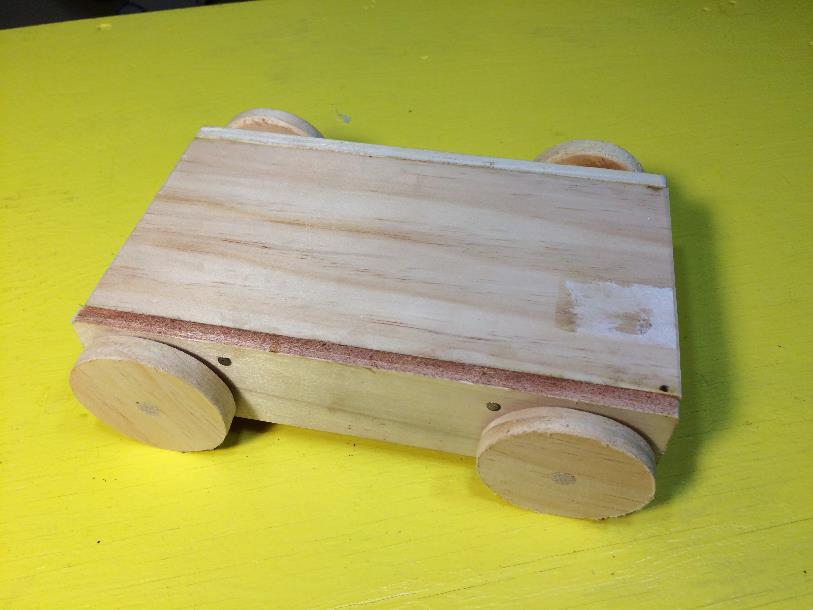 The cart is now ready to use.  Apply dry graphite lubrication (available at hardware stores) to the axles where they pass through the side rails to reduce friction.  Attach hardware as required for specific experiments.
19